OPNFV Summit 2015

Doctor
OpenStack Controller changes
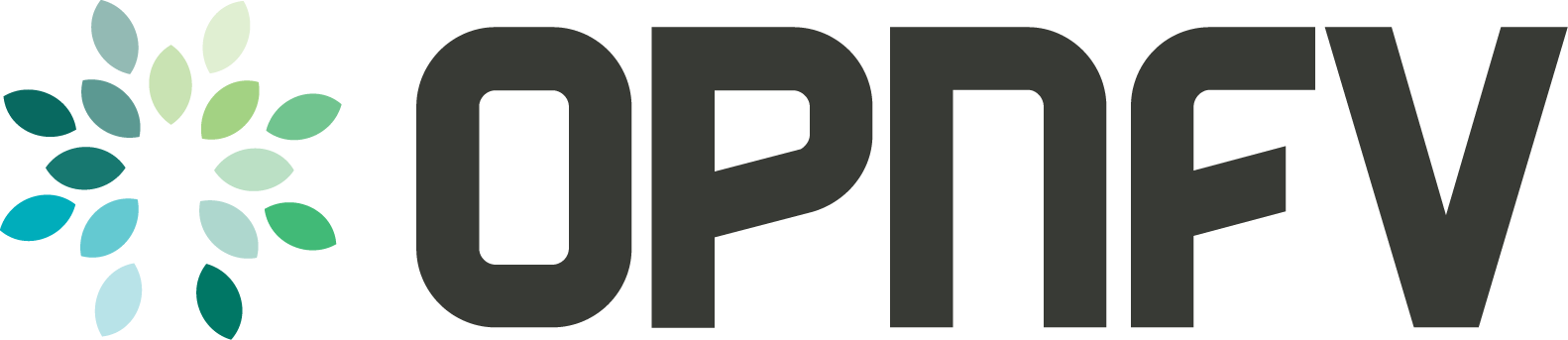 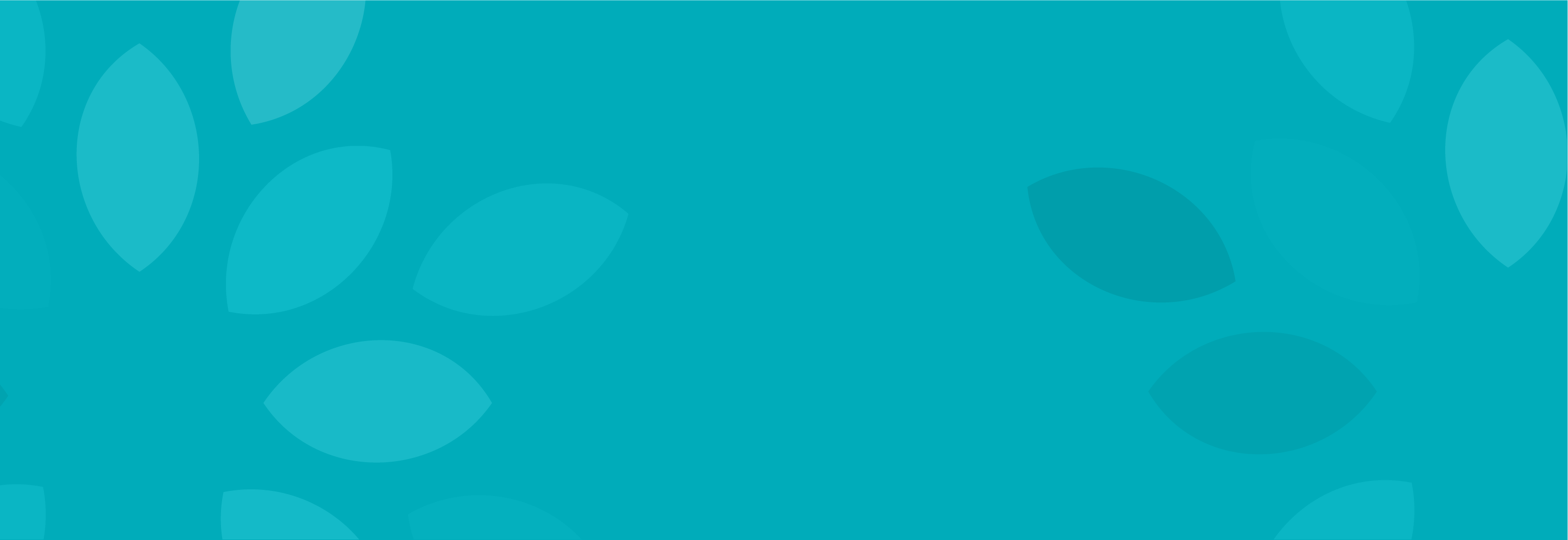 Tomi Juvonen
Nokia
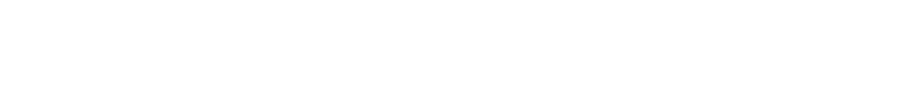 Doctor Architecture: Controllers
Application
0. Set Alarm
Manager
5. Notify  Error
6-. Action
4. Notify all
Virtualized Infrastructure (Resource Pool)
Controller
Controller
Notifier
Alarm
Conf.
Controller
Resource Map
3. Update State
2. Find Affected
Monitor
Monitor
Inspector
Failure Policy
Monitor
1. Raw Failure
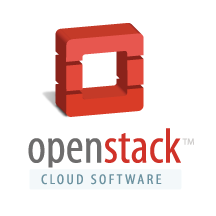 Doctor Controller Blueprints in Liberty Cycle
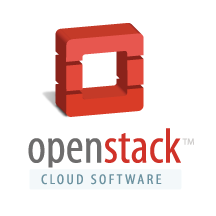 Doctor Controller Blueprints in Mitaka Cycle